Соглашение по правительственным закупкам
Размер рынка госзакупок: 
Экономики ОЭСР - 10-15% ВВП
Развивающиеся страны - 20-40% ВВП
Политика в сфере госзакупок может оказывать содействие в следующих направлениях: 
реализация целей социальной политики
проведение экономической, в частности, промышленной политики
Источники: OECD, International Institute for Sustainable Development
Соглашение по правительственным закупкам
Государственные закупки как НТБ
Как развитые, так и развивающиеся экономики приходят к выводу о необходимости совершенствования системы госзаказа и устранения косвенных барьеров – системных недостатков
Соглашение по правительственным закупкам
Уровни и инструменты международного регулирования госзакупок
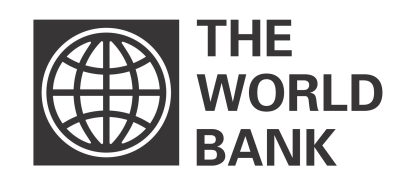 Указания и рекомендации с целью повышения эффективности и транспарентности госзаказа, совершенствования законодательства и процедур осуществления закупок, противодействия коррупции и развития электронных закупок
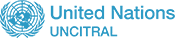 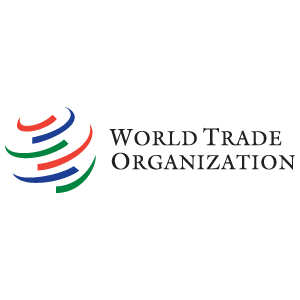 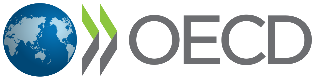 Соглашение о государственных закупках ВТО – 
плюрилатеральное соглашение охватывает вопросы 
регулирования
сферы госзаказа и доступа иностранных компаний
Региональные инициативы: 
EC – единые принципы регулирования госзаказа 
ТТИП – переговоры по либерализации доступа иностранных компаний в формате СГЗ+
ТПП – обязательства в формате СГЗ+ 
ЕАЭС – глава в Договоре о ЕАЭС по обязательствам в сфере госзакупок
ЗСТ с главой о госзакупках: ЕС – Мексика, США – Республика Корея, НАФТА, Канада – Чили, Австралия – Сингапур и др.
Меркосур – текущий пересмотр протокола по госзакупкам 
АТЭС – Добровольные/не связывающие принципы в сфере государственных закупок
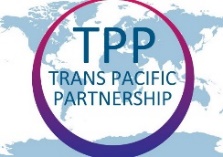 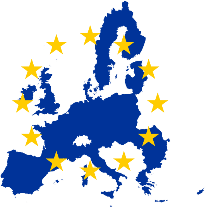 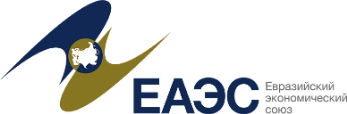 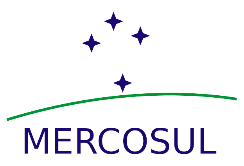 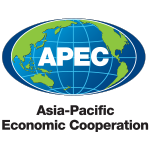 Соглашение по правительственным закупкам
Регулирование сферы ГЗ в ВТО
СГЗ ВТО – история формирования:
1976 г. - Токийский раунд многосторонних торговых переговоров – переговоры по государственным закупкам
1979 г.  - подписание первого соглашения по госзакупкам на уровне ГАТТ/ВТО – Кодекса по государственным закупкам Токийского раунда (Tokyo Round Code on Government Procurement). Участники: Австрия, Канада, ЕЭС, Финляндия, Гонконг, Израиль, Япония, Норвегия, Сингапур, Швеция, Швейцария, США.
1987 г. – согласован протокол изменений к Кодексу по госзакупкам 
1994 г. – подписано Соглашение о государственных закупках ВТО. Участники: Канада, ЕС, Гонконг, Израиль, Республика Корея, Япония, Швеция, Швейцария, США, Сингапур.
2012 г. – подписано новое Соглашение о госзакупках.
Госзакупки в рамках многосторонних переговоров ВТО:
1996 г. – учреждена Рабочая группа по транспарентности в государственных закупках с целью анализа существующих международных и национальных практик по обеспечению прозрачности процесса госзаказа 
2001г. – решение о формировании многостороннего соглашения о прозрачности в госзакупках в рамках Доха-раунда.
2004 г. – решение об исключении из повестки многосторонних переговоров вопроса о соглашении по транспарентности в госзакупках. Завершение работы Рабочей группы
ГАТС и государственные закупки:
Услуги в сфере госзакупок в настоящее время исключены из положений по доступу на рынок в рамках ГАТС, однако в соглашении утвержден мандат многосторонних переговоров по закупкам услуг.
Соглашение по правительственным закупкам
общая характеристика
Соглашение по правительственным закупкам
Структура соглашения
Соглашение по правительственным закупкам
Механизм формирования обязательств
Соглашение по правительственным закупкам
СГЗ и основополагающие принципы ВТО
Национальный режим:
Статья IV – Общие принципы, пункты 1 и 2.
Применяется к закупкам, зафиксированным в перечнях в Приложении 1 к соглашению.
Транспарентность:
Статьи IV, XIV: 
стимулирование повсеместного использования электронных методов закупок
Статьи VI, VII, XVI, XVII: положения, связанные с обеспечением прозрачности процесса и регулирования государственных закупок
+
Приложения II, III, IV к СГЗ ВТО: перечни СМИ, в которых публикуется информация о госзакупках, изменениях в системе регулирования и т. д.
Режим наибольшего благоприятствования:
Статья IV – Общие принципы, пункты 1 и 2.
Противоречие между РНБ и принципом взаимности: особенно проявляется в переговорах по услугам и закупкам органов местной власти и предприятий общественного сектора, где большую роль играют взаимные уступки
Соглашение по правительственным закупкам
Развивающиеся страны и СГЗ 2012 г.
Дилемма развивающихся стран:
Позитивные факторы:
Негативные факторы:
Доступ на рынок госзаказа партнеров по СГЗ ВТО
Переговоры базируются на принципе взаимных уступок
Специальный и дифференцированный режим
Совершенствование национальной системы госзакупок
Ограничения на использование госзакупок как инструмента защиты и поддержки отечественных поставщиков
Риски в рамках проведения экономической и социальной политик
Возможности большинства РС реализовать выгоды от предоставления доступа к госзакупкам партнеров по СГЗ ограничены
Соглашение по правительственным закупкам
Другие процедурные изменения 2012 г.
Соглашение по правительственным закупкам
Новые обязательства по доступу на рынок 2012 г.
Увеличение объема регулируемых СГЗ государственных закупок на 80 – 100 млрд. долл. в год
Соглашение по правительственным закупкам
Положения о госзакупках в РТС
СГЗ ВТО – с одной стороны зачастую является ориентиром и базой для обязательств по госзакупкам в РТС, с другой стороны в рамках РТС могут быть зафиксированы обязательства шире СГЗ (СГЗ+):
Источник: UENO A., 2013
Соглашение по правительственным закупкам
Обязательства по госзакупкам в ЕАЭС
Соглашение по правительственным закупкам
Госзакупки в ЕАЭС и СГЗ ВТО
Соглашение по правительственным закупкам
Перспективы дальнейшей работы в ВТО
Привлечение членов ВТО, в частности, РС, к участию в СГЗ ВТО.
Источник: Anderson et. al., WTO, 2011(данные частично обновлены).